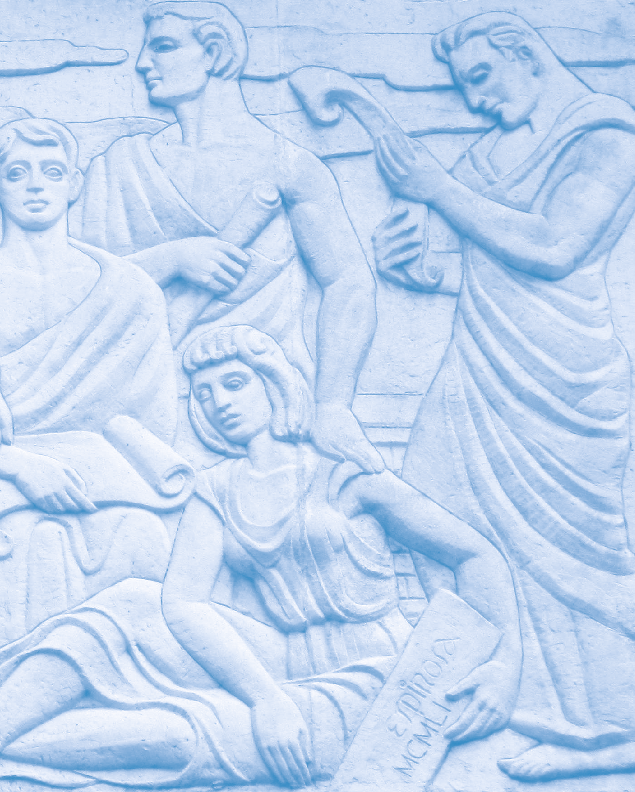 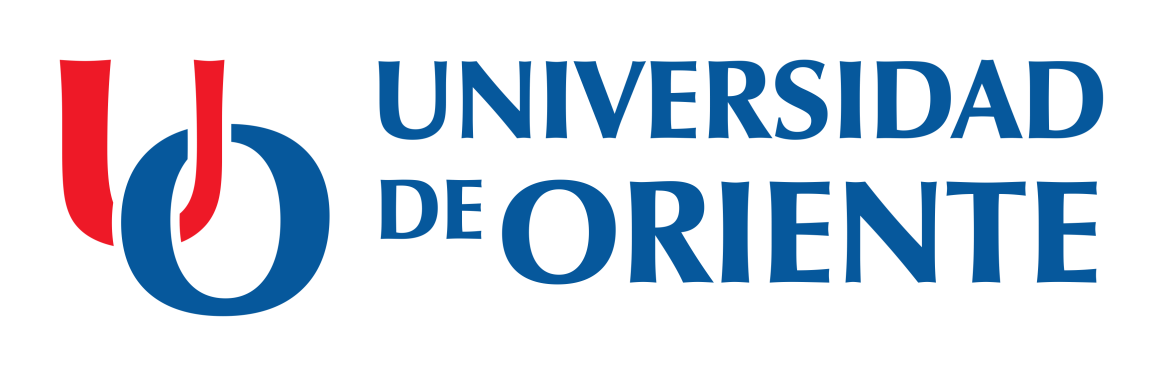 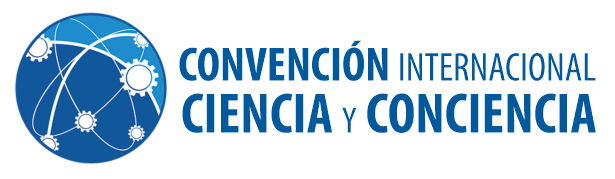 Título de la diapositiva
Nombre del ponente
Subtítulo
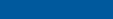 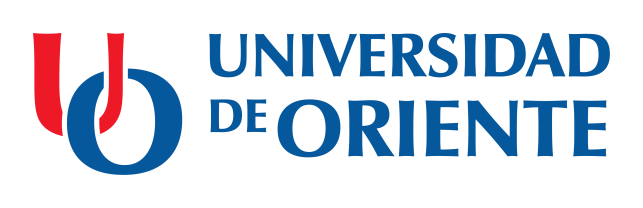 Diapositivas intermedias
Redes sociales institucionales
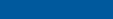 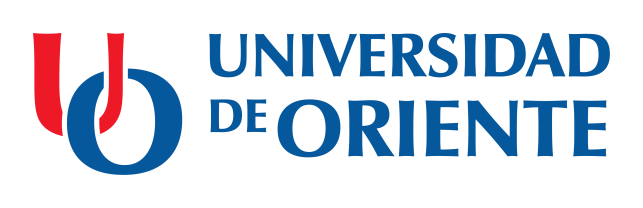 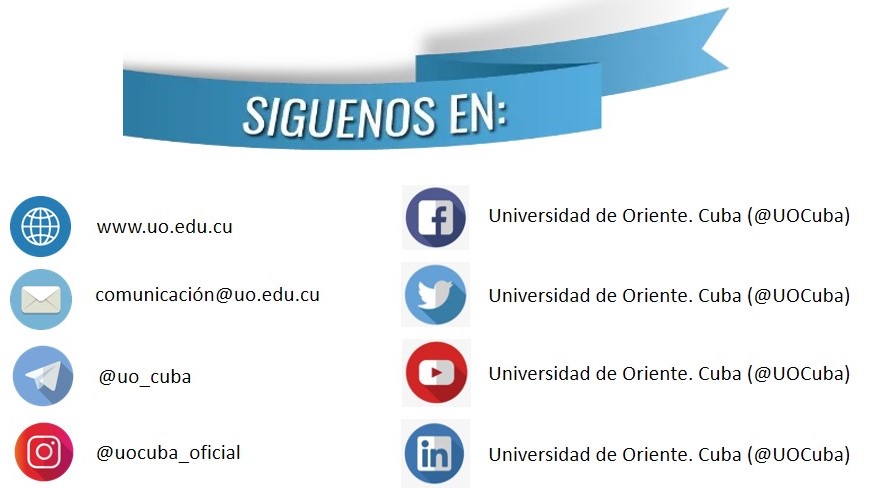